ERKEN YAŞTA VE ZORLA EVLİLİKLERLE MÜCADELE
SEMİNERİ
Çocuk Nedir?
18 yaşından küçük her birey 

çocuktur.
Evlilik  Nedir?
İki yetişkin birey tarafından oluşturulmuş, resmî veya dinî olarak gerçekleştirilebilen toplum tarafından tanınan ve onaylanan meşru bir birliktelik olarak tanımlanmaktadır.
(*) demografi sözlüğü
Erken Yaşta Evlilik Nedir?
Taraflardan en az biri  18 yaşından küçük iki kişinin bir evlilik sözleşmesiyle birleşmesi anlamına gelmektedir.
Zorla Evlilik Nedir?
Taraflardan en az birinin evlilik birliğinin gerçekleşmesine, sürdürülmesine ve sonlandırılmasına ilişkin rızasının, tam ve özgür iradesinin olmadığı; baskı, tehdit ve şiddet ile gerçekleşen evliliklerdir. 

18 yaşından küçük evlilikler de zorla evliliktir.
Uluslararası Hukukta Erken Yaşta ve Zorla Evlilikler
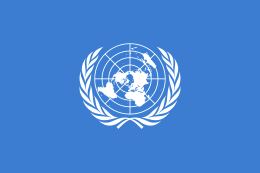 İnsan Hakları Evrensel Beyannamesi’ne göre evlenme sözleşmesi ancak evlenenlerin özgür ve tam iradesi ile yapılır.




Çocuk Hakları Sözleşmesi’ne göre 18  yaşından küçük herkes çocuktur ve taraf devletler çocuğu her türlü sömürüye karşı korumakla yükümlüdür.
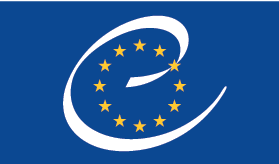 Uluslararası Hukukta Erken Yaşta ve Zorla Evlilikler
Kadınlara Karşı Her Türlü Ayrımcılığın Önlenmesi Sözleşmesi (CEDAW)’ne göre çocukların evlenmesi yasal sayılmayacak, asgari evlilik yaşı belirlenecek ve  evlilikler kayıt altında tutulacaktır. 



İstanbul Sözleşmesi ile taraf devletlere çocuğu evliliğe zorlamanın suç sayılmasını sağlamak için yasal tedbirleri alma yükümlülüğü getirilmiştir.
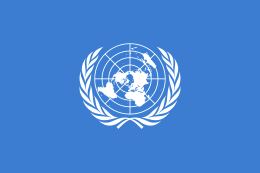 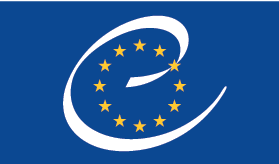 Türk Ceza Kanununda 
Erken Yaşta Evlilikler
TCK’da erken yaşta evlilik bir suç olarak tanımlanmamakla birlikte bu tarz evlilikler;

M. 103 Çocuğun Cinsel İstismarı
M. 104 Reşit Olmayanla Cinsel İlişki
bağlamında cezalandırılmaktadır.

Sadece fail değil mağdurun ve failin anne babası da ceza alabilir.
Türkiye’de Erken Yaşta Evlilikler
Neden Kız Çocukları Erken Yaşta Evlendiriliyor?
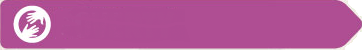 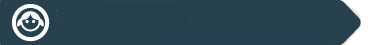 Kız çocuklarını koruma isteği
Ekonomik 
Yoksulluk
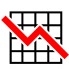 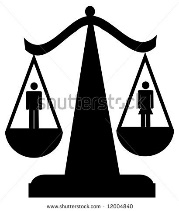 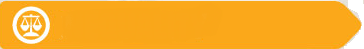 Eşitsizlik
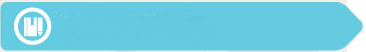 Eğitimsizlik
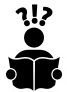 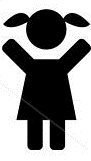 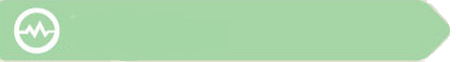 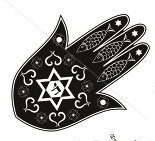 Gelenekler 
Adetler
Neden Kız Çocukları Erken Yaşta Evlendiriliyor?
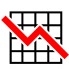 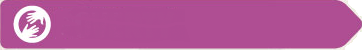 Ekonomik 
Yoksulluk
Erken yaşta evliliğin en temel sebebi yoksulluktur.

Kız çocukları bazı ailelerde bir yük olarak görülebilmektedir. 

Başlık parası vb. geleneklerin sürdüğü toplumlarda aileler kız çocuklarını erken yaşta evlendirebilmektedir. 

Aileler evlilik yoluyla kız çocuğunun hayatını garanti altına almak isteyebilmektedir.
Neden Kız Çocukları Erken Yaşta Evlendiriliyor?
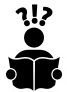 Okulda geçirilen süre ve erken yaş evlilik arasında güçlü bir ilişki vardır.

Yoksul aileler tercihlerini erkek çocuklarını okutmaktan yana kullanmak zorunda kalabilmektedir. 

 Anne babalar kız çocuklarının haklarından, hukuk kurallarından, erken yaşta evliliğin yaratacağı sağlık sorunları konusunda bilgi sahibi olmayabilirler.
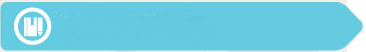 Eğitimsizlik
Neden Kız Çocukları Erken Yaşta Evlendiriliyor?
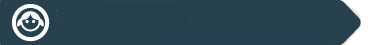 Kız çocuklarını koruma isteği
Geleneksel toplumlarda ebeveynler evliliği, kızlarının yabancıların tecavüz, saldırı ve istismarından koruyacak bir yol olarak görebilmektedirler.

Bazı kırsal toplumlarda kızlar ergenliğin hemen ardından, çevreden gelecek tehlikelerden korumak için  okuldan alınabilmektedir.
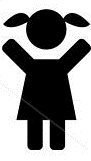 Neden Kız Çocukları Erken Yaşta Evlendiriliyor?
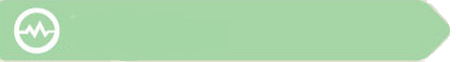 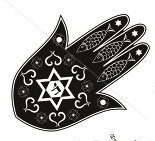 Gelenekler 
Adetler
Berdel, kan bedeli evliliği, başlık parası, beşik kertmesi vb. 

Evde kalırsın baskısı

Atasözleri-deyimler
Neden Kız Çocukları Erken Yaşta Evlendiriliyor?
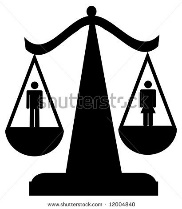 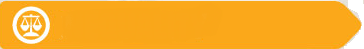 Eşitsizlik
Kadın-erkek eşitsizliği

Tüm dünyada aileler kız çocuklarına ve erken çocuklarına farklı davranışlar geliştirebilmektedir.
Erken Yaşta Evlenen Kız Çocuğunu Neler Bekliyor?
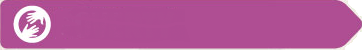 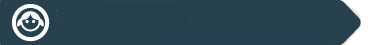 Yoksulluk
Şiddet
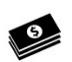 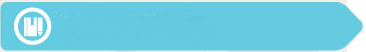 Eğitim Hayatının Sonlanması
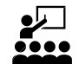 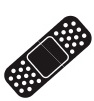 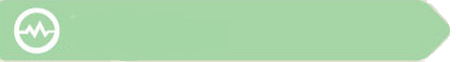 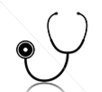 Sağlık Problemleri
Erken Yaşta Evlenen Kız Çocuğunu Neler Bekliyor?
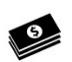 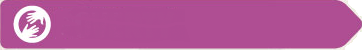 Yoksulluk
Eğitim ve istihdam olanaklarından yeteri kadar yararlanamamış çocuklar, evlendiklerinde ekonomik özgürlükten yoksun, eğitimsiz bireyler olarak kalmakta bu durum onları daha da yoksullaşmaktadır.
Erken Yaşta Evlenen Kız Çocuğunu Neler Bekliyor?
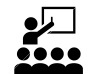 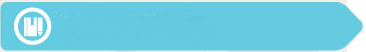 Eğitim Olanaklarından Yoksunluk
Erken yaşta evlendirilen kız çocuklarının eğitim yaşamları sona ermektedir. 

ERKEN EVLİLİK ÇOCUKLARIN EĞİTİM HAKKININ İHLALİDİR.
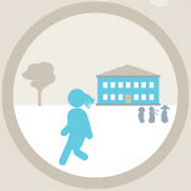 Erken Yaşta Evlenen Kız Çocuğunu Neler Bekliyor?
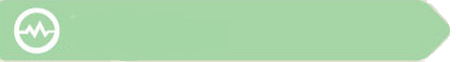 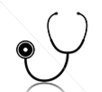 Sağlık
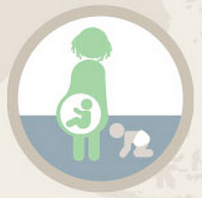 Erken evlilik, kız çocukları için erken cinsel ilişki ve erken gebelik demek.

Adölesan gebeliklerde anne ve bebek ölüm oranları daha yüksek. 

Erken yaşta anne olan kız çocuğu, bebeğine yeterli bakımı veremediğinden sağlıksız çocuklar yetişmektedir.
Erken Yaşta Evlenen Kız Çocuğunu Neler Bekliyor?
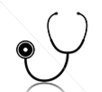 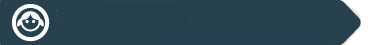 Şiddet
Şiddet araştırmalarına göre; kadına yönelik şiddet ve erken yaşta evlilik arasında güçlü bir ilişki vardır. 

Kendilerini koruyamayacak kadar küçük yaşta evlendirilen kız çocukları fiziksel, cinsel ve psikolojik şiddete karşı daha savunmasızdır. 

Şiddetin kaynağı yalnızca eş değil,  değil, kaynana, kayınbaba, görümce vb. de olabilmektedir.
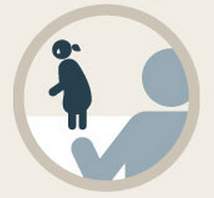 Ev Ziyaretleri
Özellikle erken yaşta evliliklerin yüksek olduğu bölgelerde yaşayanlara yönelik hane ziyaretleri gerçekleştirerek, erken yaşta evliliğin yaygınlığını, bu tarz evliliklerin nedenlerini, bölgede erken yaşta evliliğe neden olan risk faktörlerini, evliliklere ilişkin karar verici konumda olan kişileri ve erken evlendirilme riski taşıyan bireyleri tespit edebiliriz. 

Bu bilgiler hem gerçekleştirilecek politikalara ilişkin yol haritası belirlememizi sağlayacak, hem de ilimize ilişkin sağlıklı veri elde etmemize yardımcı olacaktır.
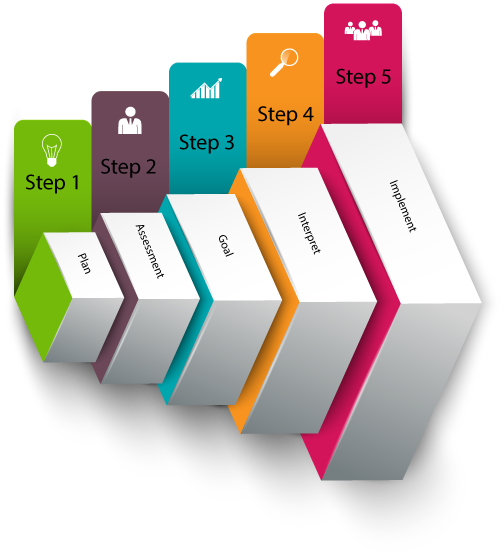 21
Kız çocukların okul devamına yönelik çalışmalar yapılması
Erken yaşta evliliklerin başta gelen sebeplerinden birinin kız çocuklarının eğitim hayatından yoksun kalması/eğitim hayatlarının sona ermesi olduğu bilinmektedir.

Bu sebeple İl Milli Eğitim Müdürlüğü tarafından zorunlu öğrenim çağında olup öğrenimine devam etmeyen çocukların tespit edilmesi, aileleriyle görüşülmesi, eğitime devamlarının sağlanması ve eğitimlerine devam edip etmediklerinin takip edilmesi erken yaşta evlilikleri önleyecektir.
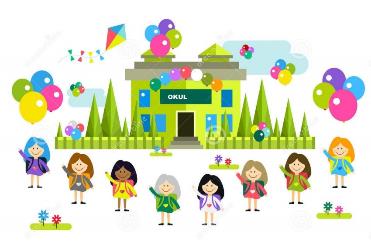 22
Kız çocukların güçlendirilmesi
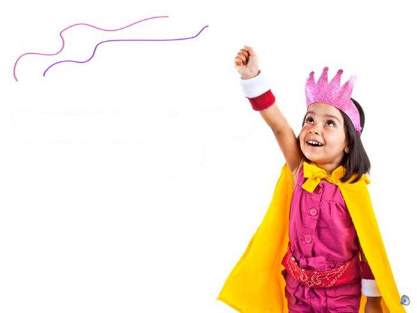 Kız öğrencilerin okula devam edememesinin önemli sebeplerinden biri de ailelerin ekonomik durumunun yetersiz oluşudur. 

İlimizde ekonomik durumu iyi olan iş adamları, ilimizin ileri gelenleri, vakıf ve dernekleri ile iletişime geçerek kız çocuklarının burslarla desteklenmesi, evlenmemesi halinde bursun artarak devam etmesini sağlayabiliriz. Böylelikle kız çocuklarının okul devam oranı artmasını ve kızların güçlenmesini sağlayabiliriz.
23
Rol model kadın buluşmaları
Özellikle küçük yerlerde kız çocukları eğitim hayatına devam etmek ve istihdama katılmak için yeterli motivasyona sahip değildir. Çünkü genellikle çevresinde  örnek alabileceği, başarısından ilham alabileceği kadınlar olmamaktadır. 

Bu faaliyetle ilimizde erken yaşta evliliklerin yüksek olduğu bölgelerde mümkünse ilimizde yetişmiş eğitimli meslek sahibi kadınlarla kız öğrencileri buluşturabiliriz.
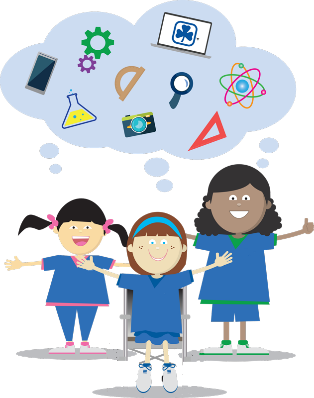 24
Bilgilendirme ve Farkındalık Yaratma
MUHTARLAR YOLUYLA HALKIN EĞİTİLMESİ
Erken yaşta evliliklerin önlenmesinde farkındalık yaratma çalışmaları çok önemlidir. Halka yönelik farkındalık çalışmalarında kanaat önderlerinden yararlanmalıyız. 

Muhtarlar, köylerinde mahallelerinde olan bitenden haberdar olan yegane kişilerdir. Öncelikle muhtarlarla yönelik seminerler düzenleyerek onları, evlenmeye ilişkin mevzuat, kız çocuklarının eğitimi,  erken evliliklerin zararları konusunda bilgilen-dirmeli, ardından köylerinde/mahallelerinde halkı eğitmelerini sağlayabiliriz.
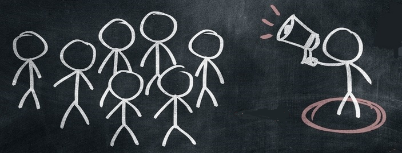 25
Erkeklerin (babaların/ağabeylerin) eğitimi
KAHVEHANE EĞİTİMLERİ
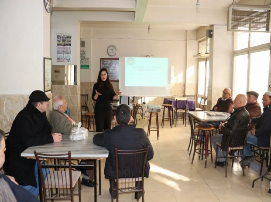 İlimizde özellikle erken yaşta evliliklerin yüksek olduğu bölgelerde kahvehanelerde din görevlilerince «dinimizde kız çocuğunun değeri», köy öğretmenlerince «kız çocuğunun eğitiminin önemi, sağlık görevlilerince «erken yaşta evliliklerin kız çocuğunun sağlığı üzerindeki olumsuz etkileri», Bakanlığımız personelince «yasal evlenme yaşı temel kanunlar, çocuk hakları» gibi konuların anlatıldığı  toplantılar düzenlenebilir.
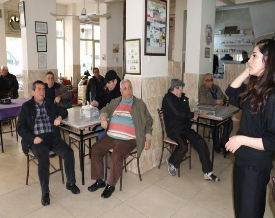 26
Din görevlilerinin ve erkeklerin eğitimi
Din görevlileri geniş kitlelere düzenli olarak ulaşabilme ve onları etkileyebilme potansiyeline sahiptir. 

Bu çerçevede İl Müftülüğümüzle  işbirliği yaparak öncelikle din görevlilerinin bilgilendirilmesini sağlamalı, ardından belirli dönemlerde dinimizde erken evliliklerin yeri, kız çocukların önemi konularında hutbe ve vaazlarla erkeklere ulaşmalıyız.
27
Öğrencilere yönelik farkındalık çalışmaları
İl Milli Eğitim Müdürlüğü tarafından Ortaöğretim kurumlarında erken yaşta ve zorla evliliklerin zararlarına yönelik resim, afiş, kompozisyon, öykü gibi yarışmalar düzenlenerek kız ve erkek öğrencilerin konuya ilişkin duyarlılık ve farkındalıklarının artırılması sağlanabilir. 

Öğrenciler kendi üretecekleri ürünlerle konuya daha yakından ilgi duyacak, sorunun üzerine düşünme fırsatı bulacaktır.
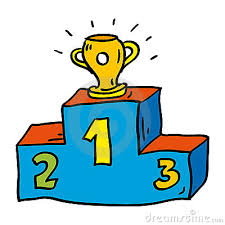 Okullarda ailelerin ve öğrencilerin eğitimi
Erken yaşta evliliklerin önlenmesinde okul yönetimine ve rehber öğretmenlere çok büyük işler düşmektedir. 

Okul devamlarının takip edilmesi ve sebeplerinin üstüne gidilmesinde okul yönetimi bu durumlardan ilk haberdar olan gruptur. 

Bunun dışında rehber öğretmenlerin belirli aralıklarla kız ve erkek çocukları temel hakları, erken evliliklerin zararları, eğitimin önemi hakkında  bilgilendirmesi önemlidir. 

Rehber öğretmenler örneğin veli toplantılarında aileleri de bilgilendirmelidir.
29
Medyanın gücünü kullanmak
* Kız ve erkek öğrencilere okullarda,

* Genç kadın ve annelere halk eğitim merkezleri, belediye sosyal tesisleri ya da ilin sahip olduğu sosyal mekanlarda,

* Babalara, ağabeylere kahvehanelerde ya da diğer sosyal mekanlarda erken yaşta ve zorla evliliklerin özellikle sağlık yönünden zararlarına değinen sinema filmleri, belgeseller ve kısa film gösterileri yapılarak medyanın gücünden faydalanabiliriz.
Bu gösterimler sonrasında farklı hedef gruplara yönelik hazırlanan broşür, el ilanları vb. dağıtabiliriz.
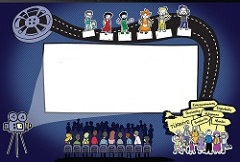 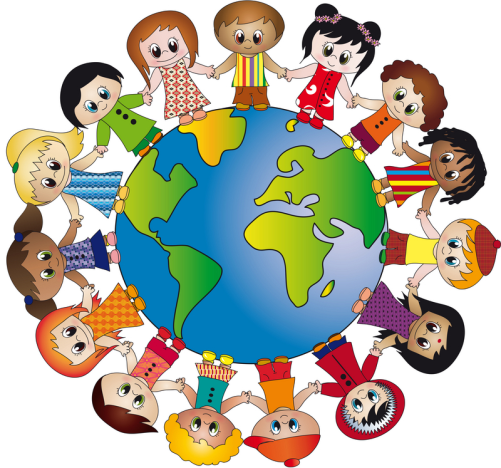 Teşekkürler